AI: A Cure for Burnout?Exploring the Potential of Artificial Intelligence in Alleviating Clinician Burnout
Sachin Pawar, MD
Associate Professor
Chief, Division of Facial Plastic and Reconstructive Surgery
Surgical Medical Informatics Officer
July 28-30, 2024   |   The American Club   |   Kohler, WI
Disclosures
None
July 28-30, 2024   |   The American Club   |   Kohler, WI
Burnout
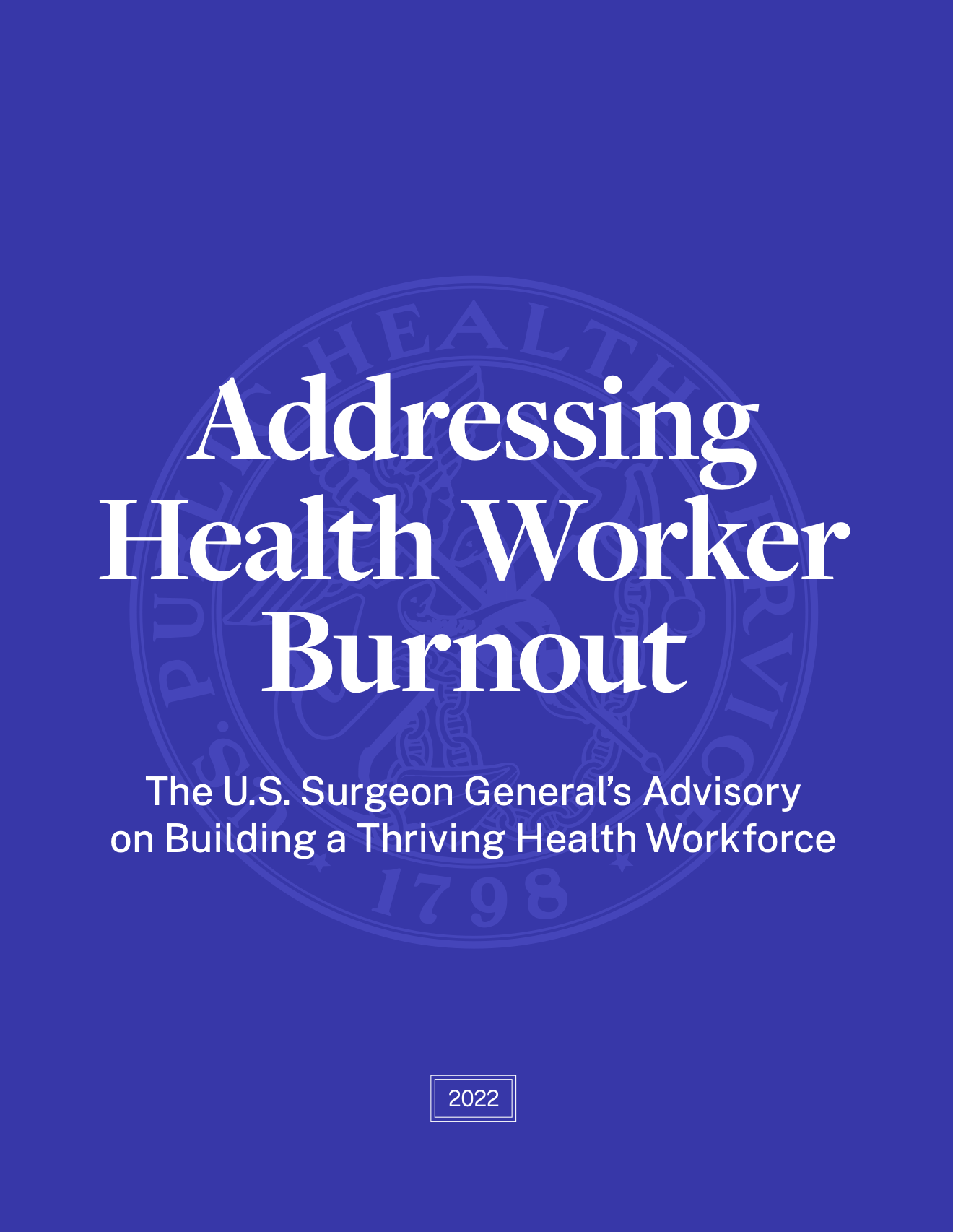 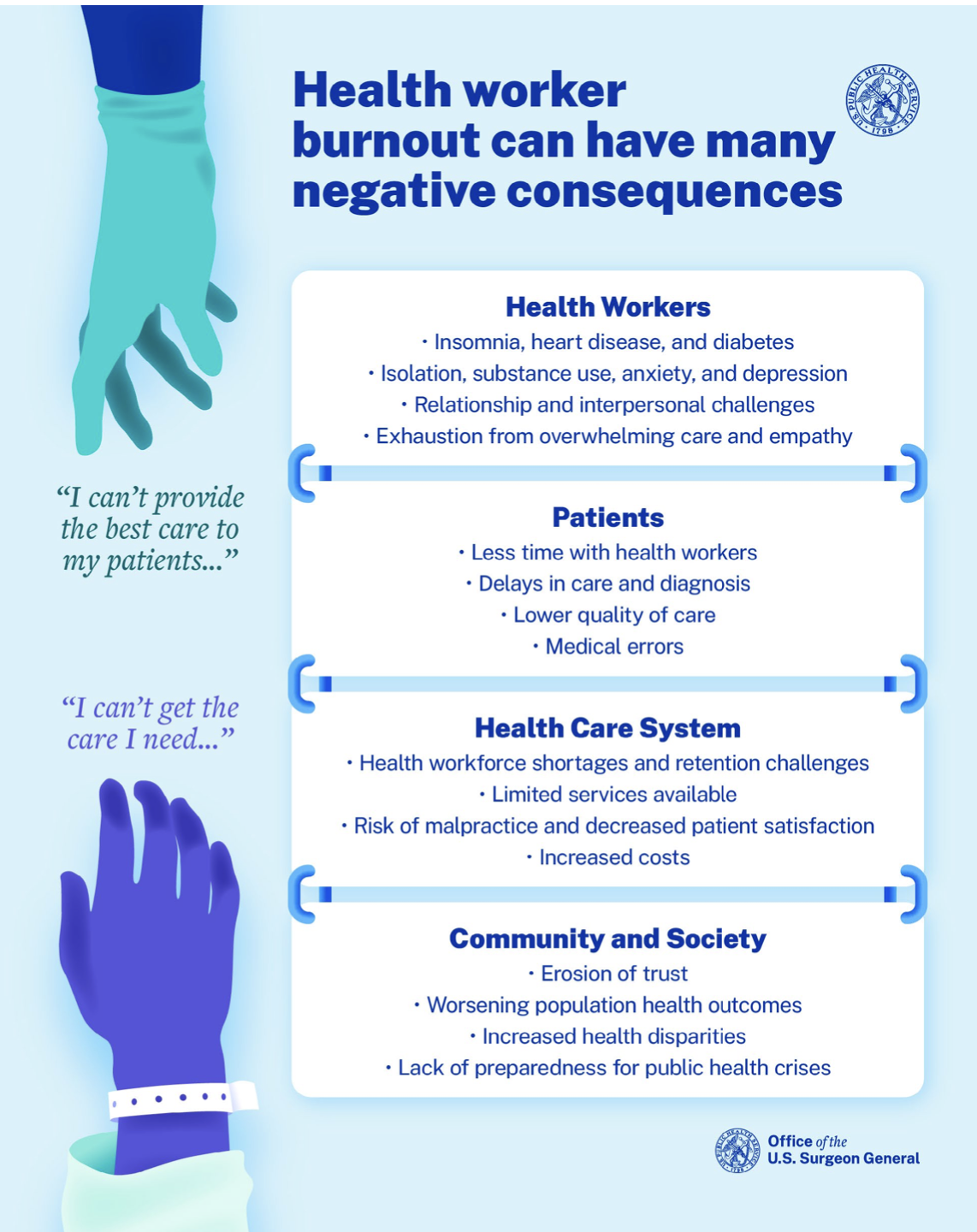 https://www.hhs.gov/surgeongeneral/priorities/health-worker-burnout/index.html
July 28-30, 2024   |   The American Club   |   Kohler, WI
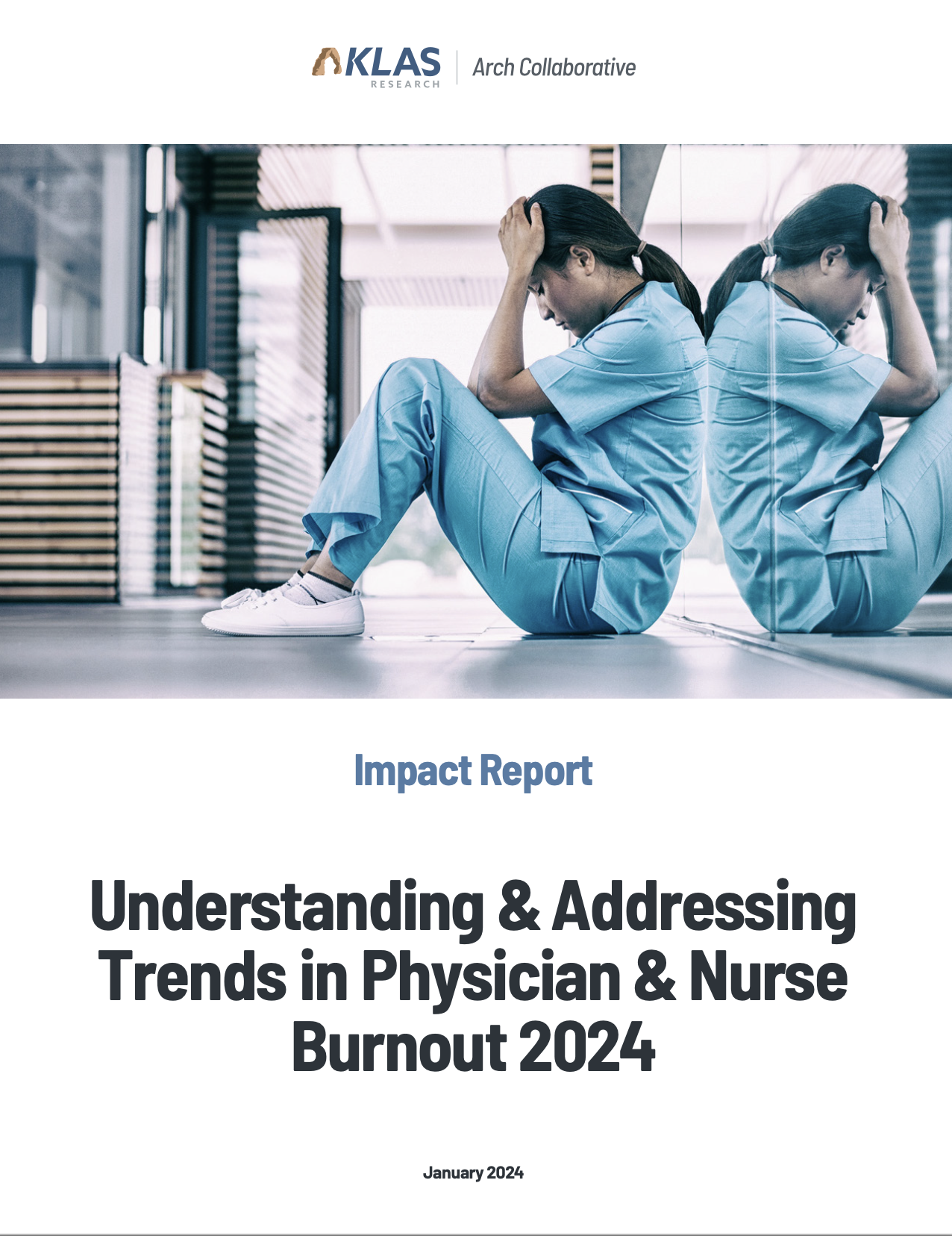 July 28-30, 2024   |   The American Club   |   Kohler, WI
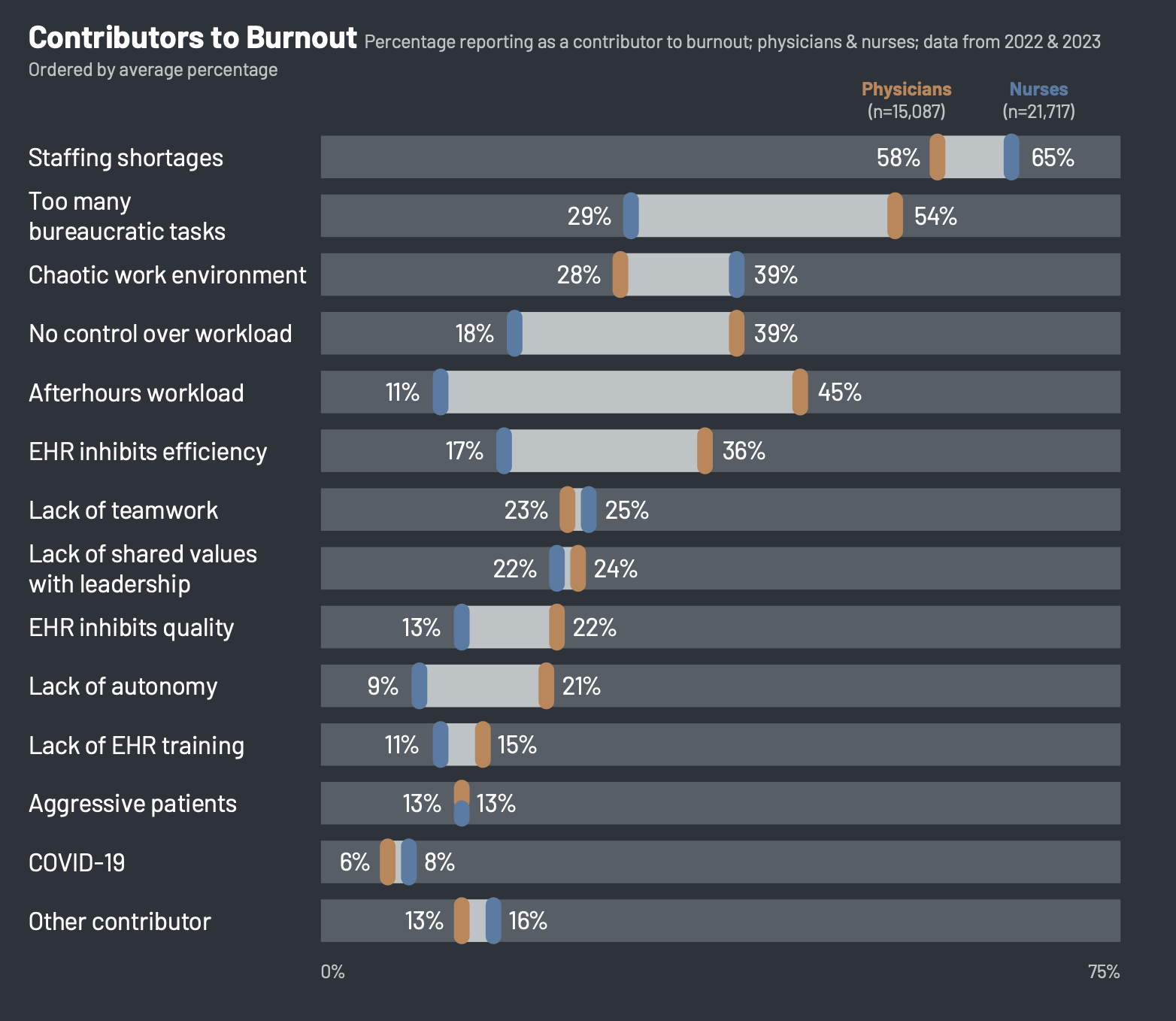 July 28-30, 2024   |   The American Club   |   Kohler, WI
Artificial Intelligence (AI)
July 28-30, 2024   |   The American Club   |   Kohler, WI
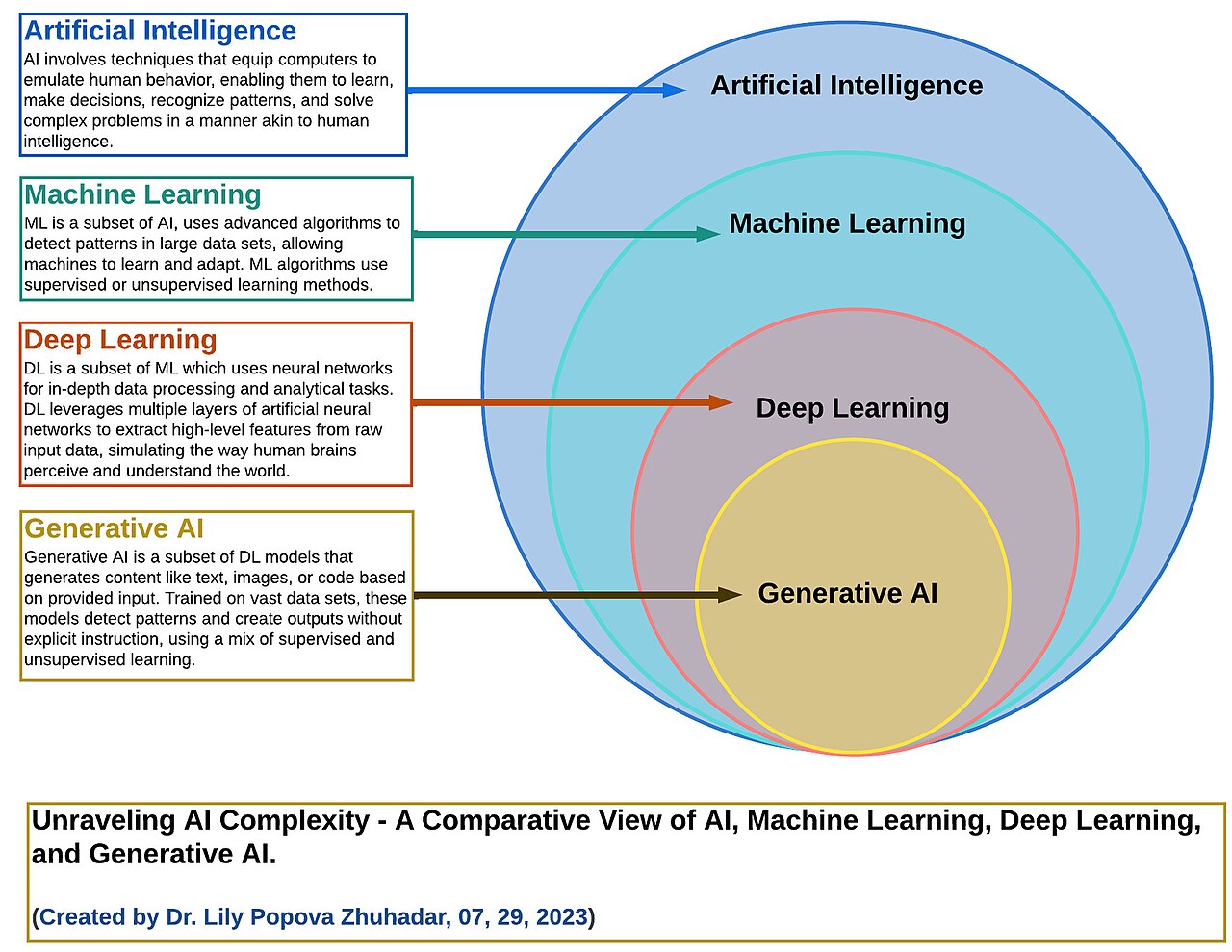 July 28-30, 2024   |   The American Club   |   Kohler, WI
AI in Healthcare
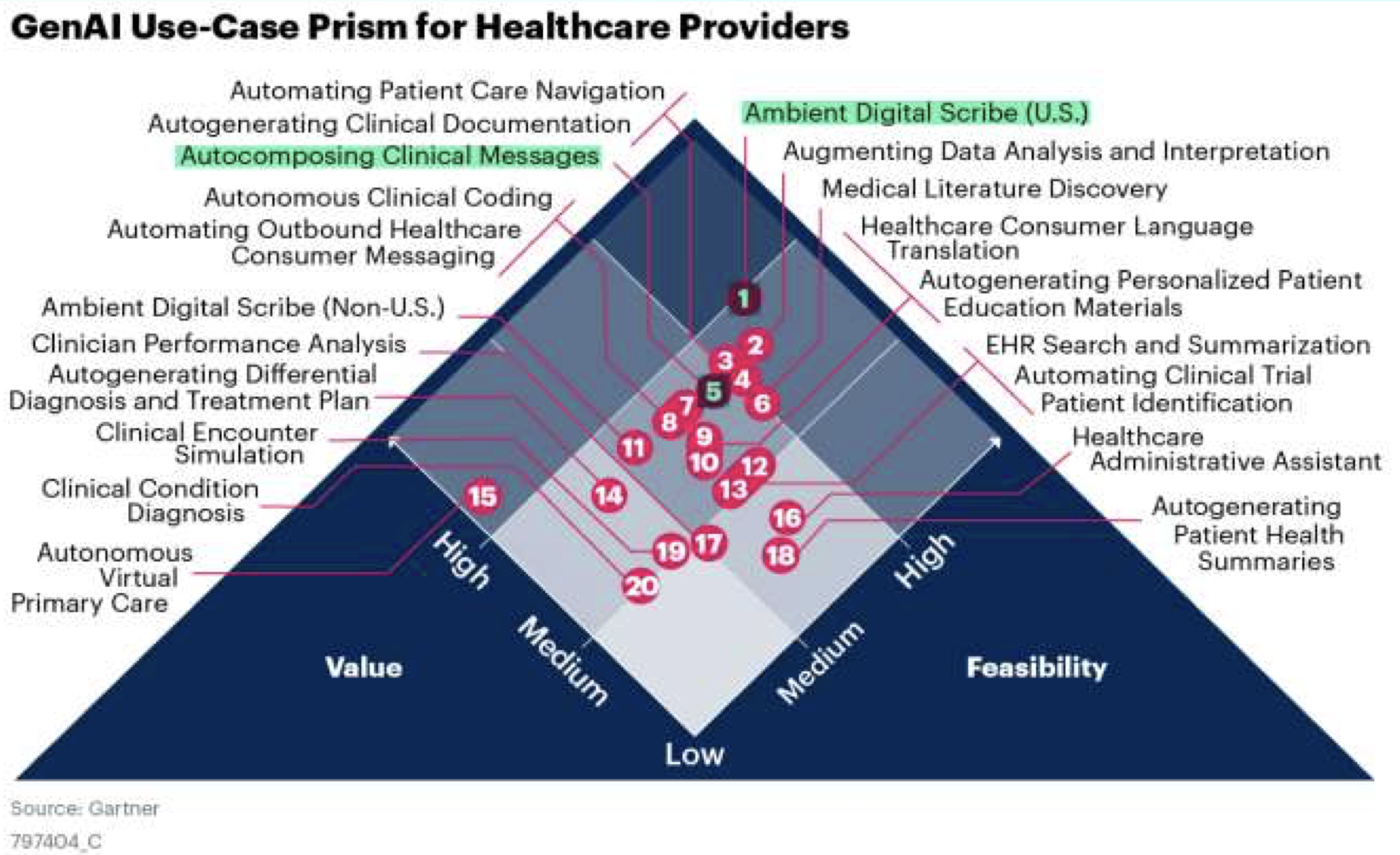 July 28-30, 2024   |   The American Club   |   Kohler, WI
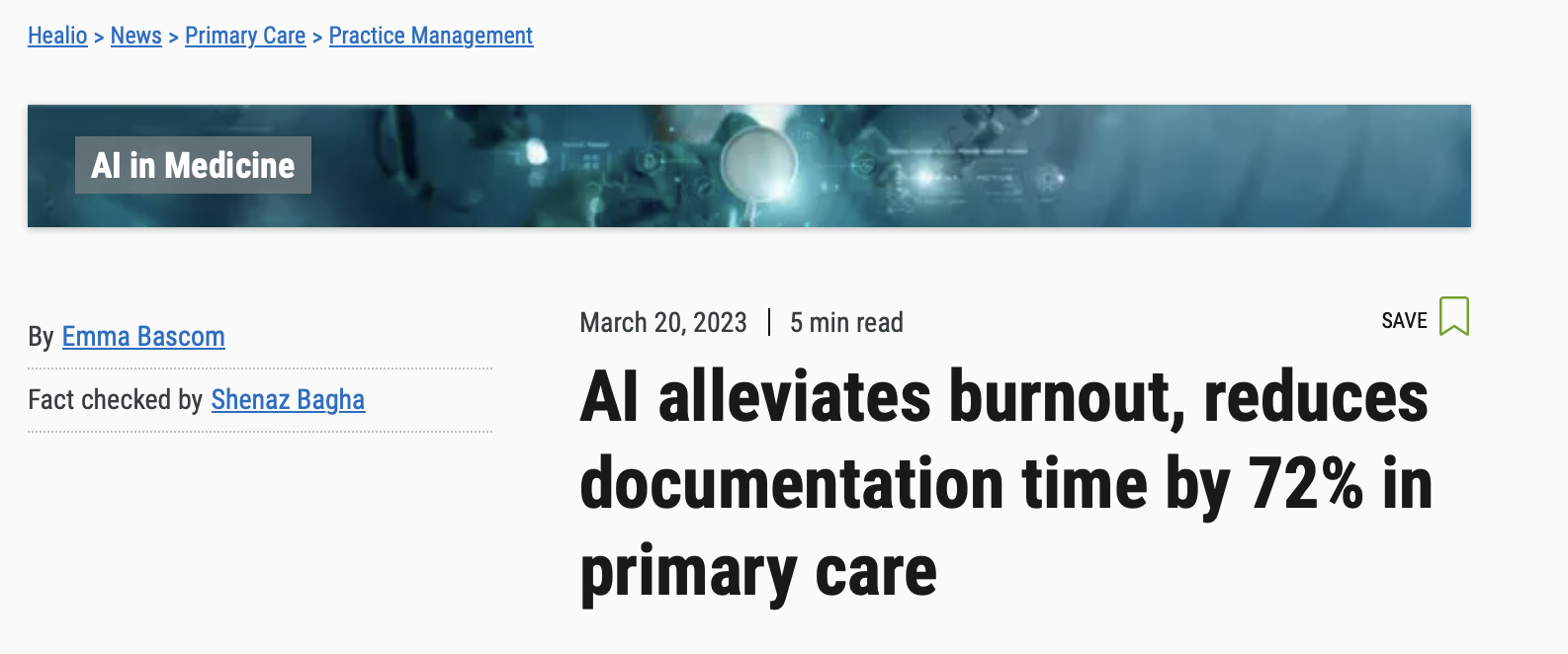 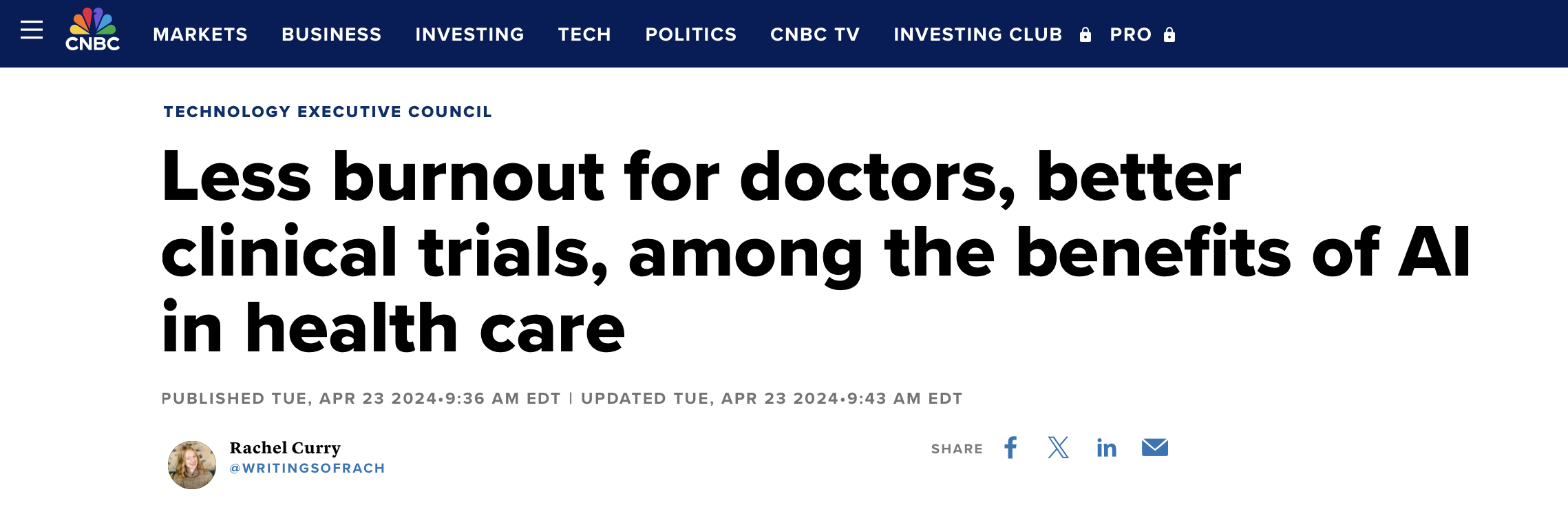 July 28-30, 2024   |   The American Club   |   Kohler, WI
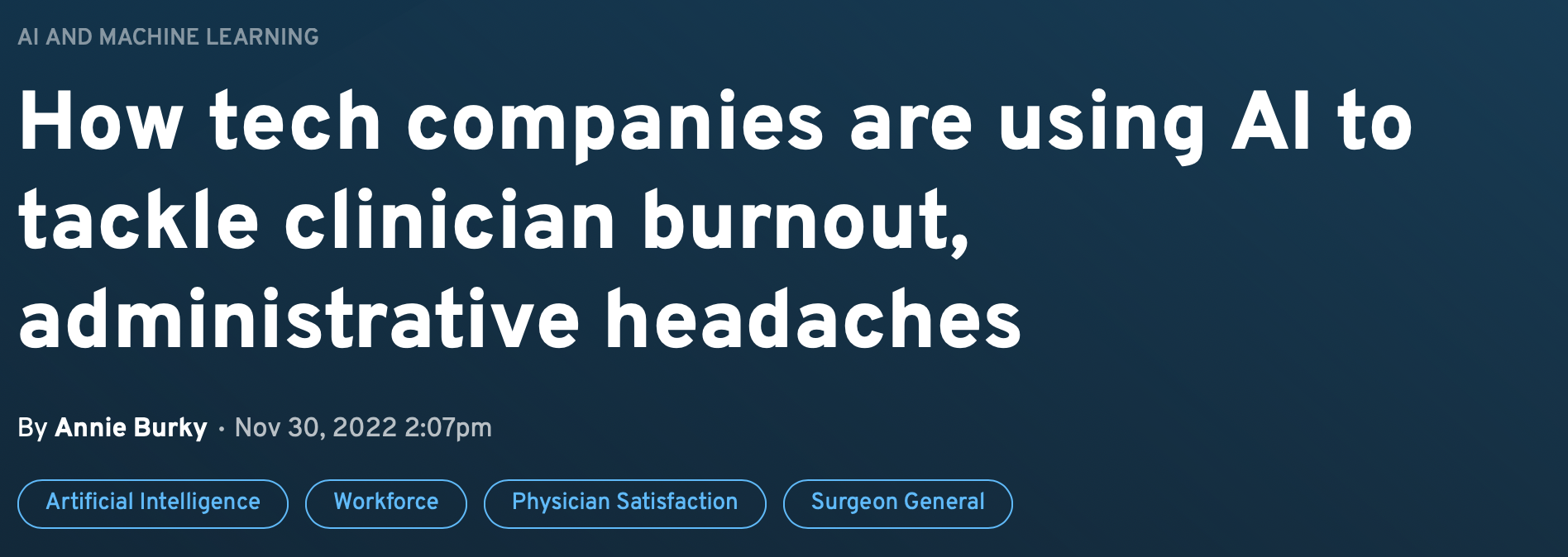 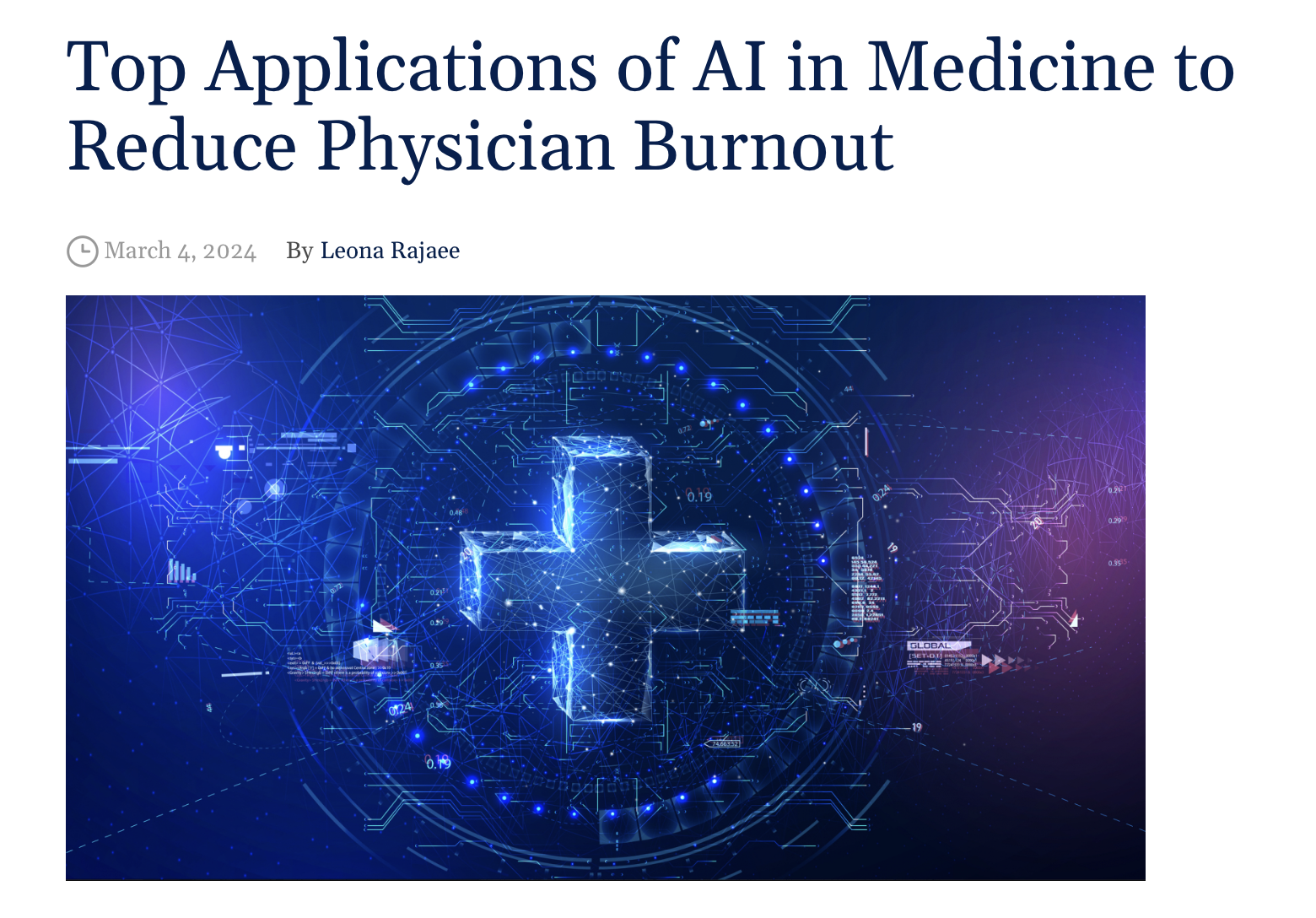 July 28-30, 2024   |   The American Club   |   Kohler, WI
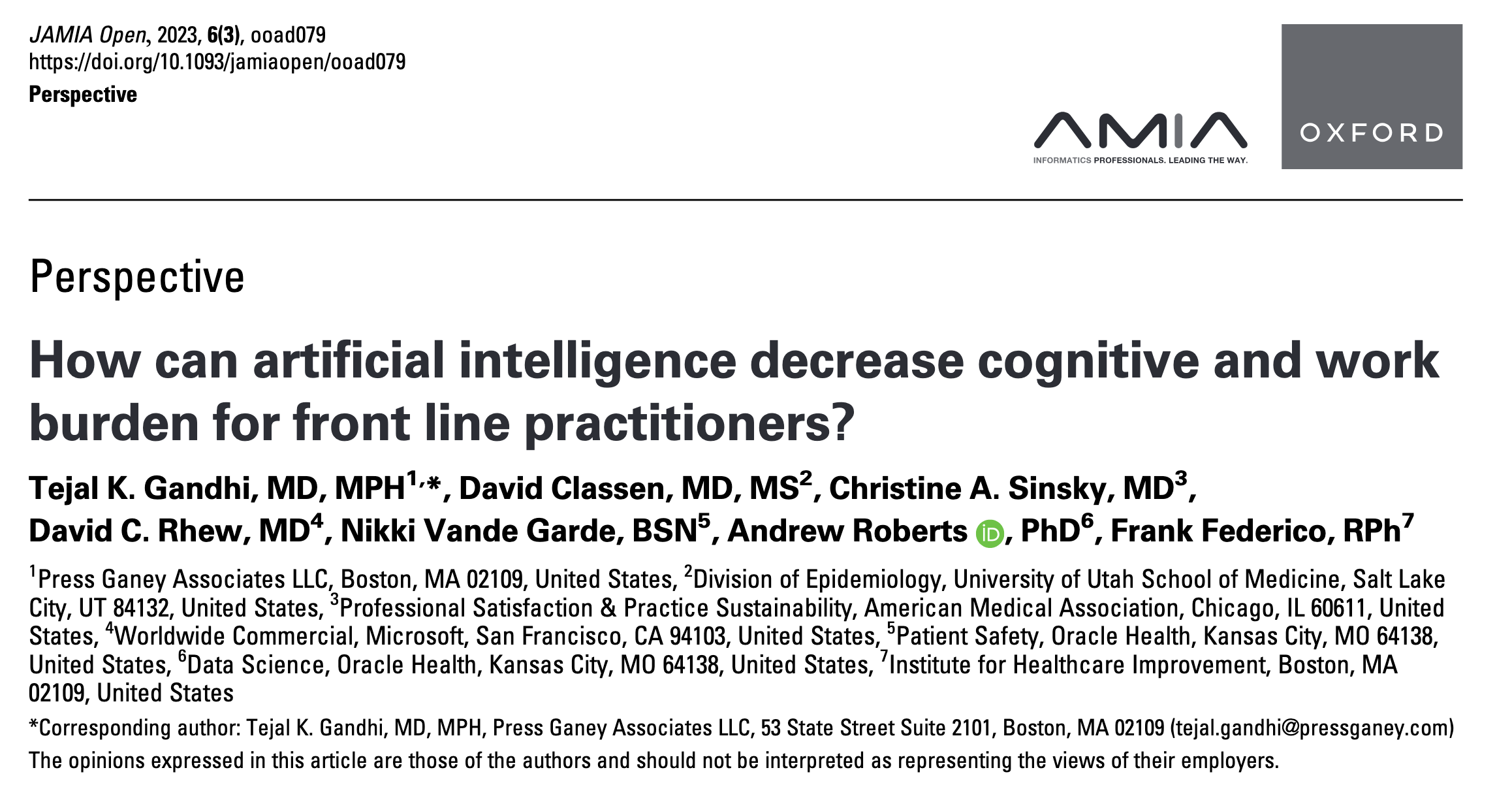 Gandhi, T. K. et al. How can artificial intelligence decrease cognitive and work burden for front line practitioners? JAMIA Open 6, ooad079 (2023).
July 28-30, 2024   |   The American Club   |   Kohler, WI
Clinical and cognitive processes potentially impacted by AI
Table adapted from: Gandhi, T. K. et al. How can artificial intelligence decrease cognitive and work burden for front line practitioners? JAMIA Open 6, ooad079 (2023).
July 28-30, 2024   |   The American Club   |   Kohler, WI
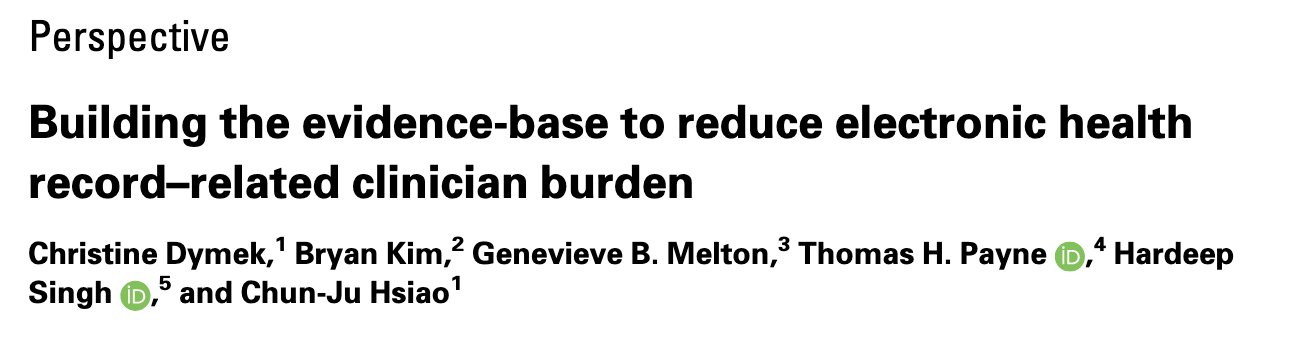 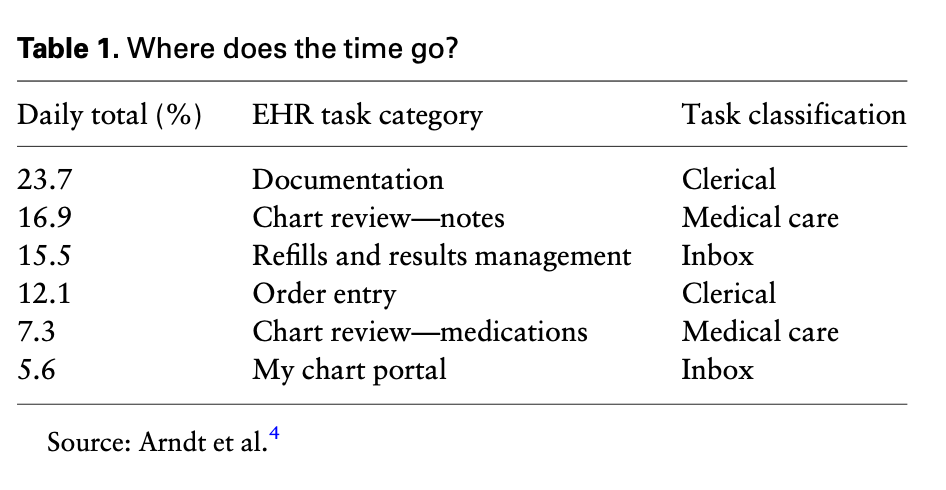 Three Main Areas of Burden
Documentation
Chart Review
Inbox Tasks
Dymek, C. et al. Building the evidence-base to reduce electronic health record–related clinician burden. J. Am. Méd. Inform. Assoc. 28, 1057–1061 (2020).
July 28-30, 2024   |   The American Club   |   Kohler, WI
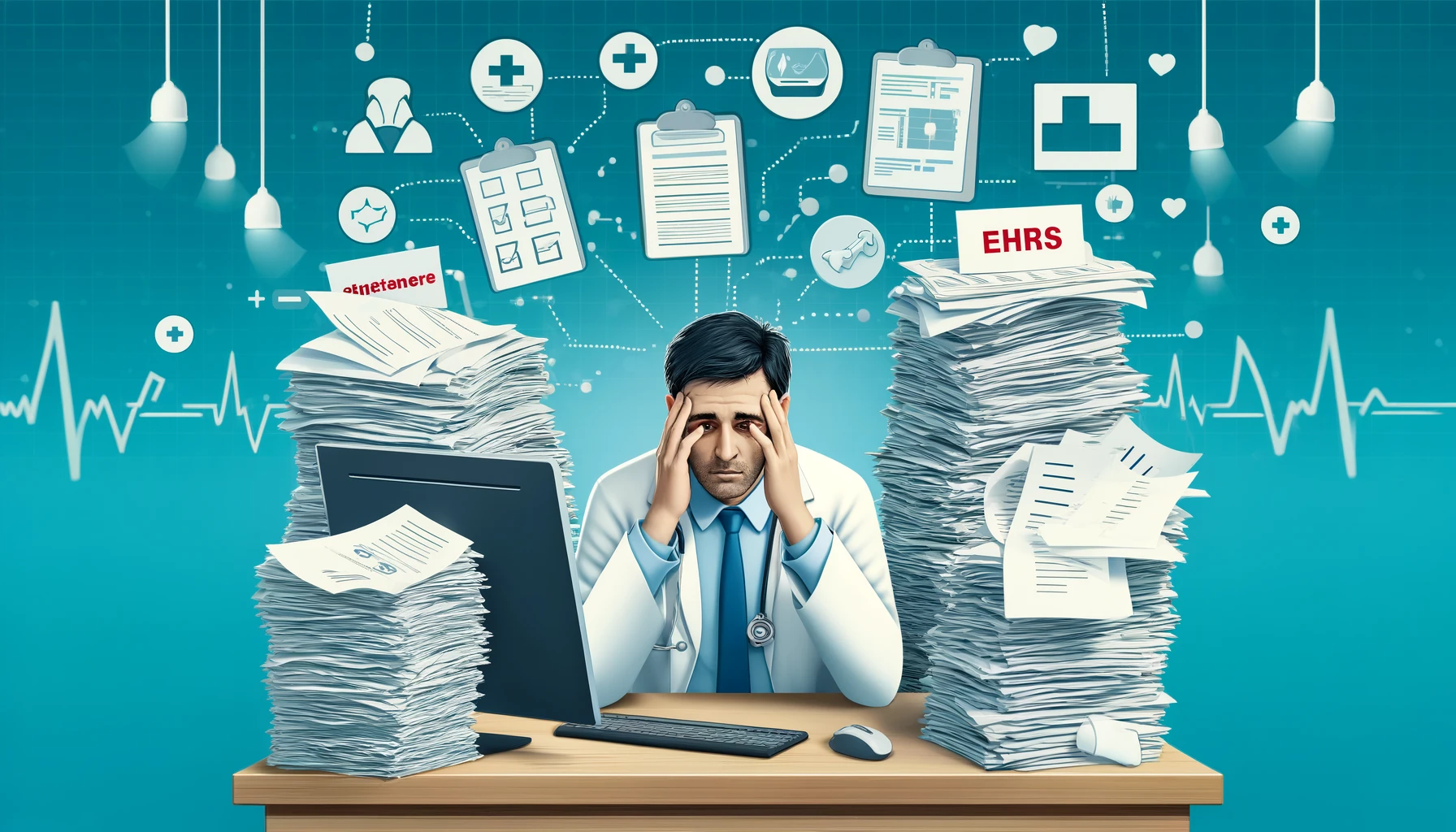 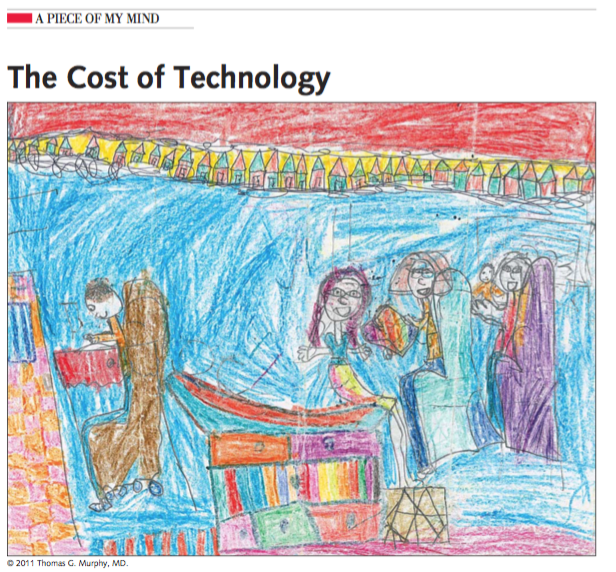 Toll E. A piece of my mind. The cost of technology. JAMA. 2012;307(23):2497-2498. doi:10.1001/jama.2012.4946.
July 28-30, 2024   |   The American Club   |   Kohler, WI
Documentation
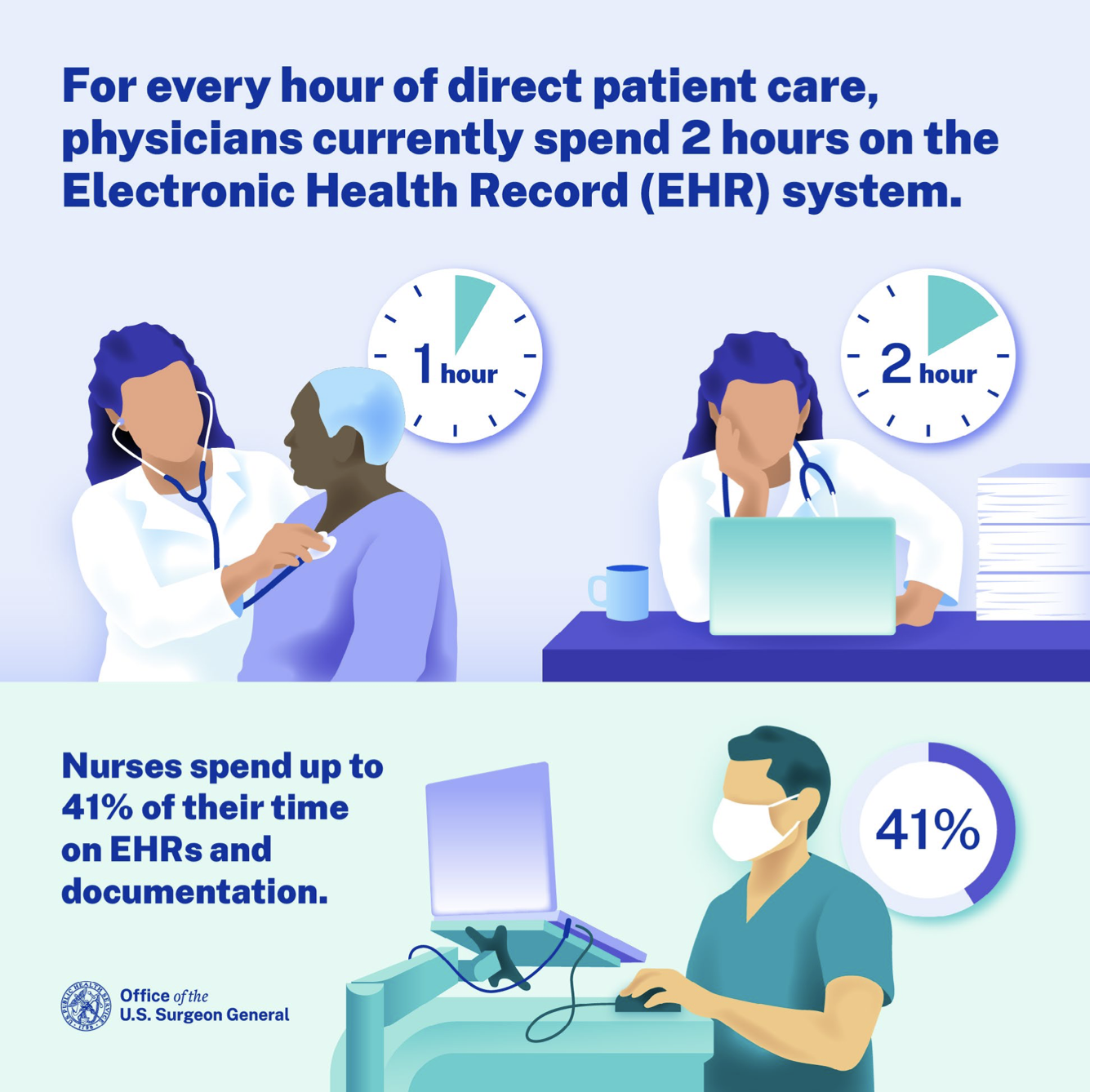 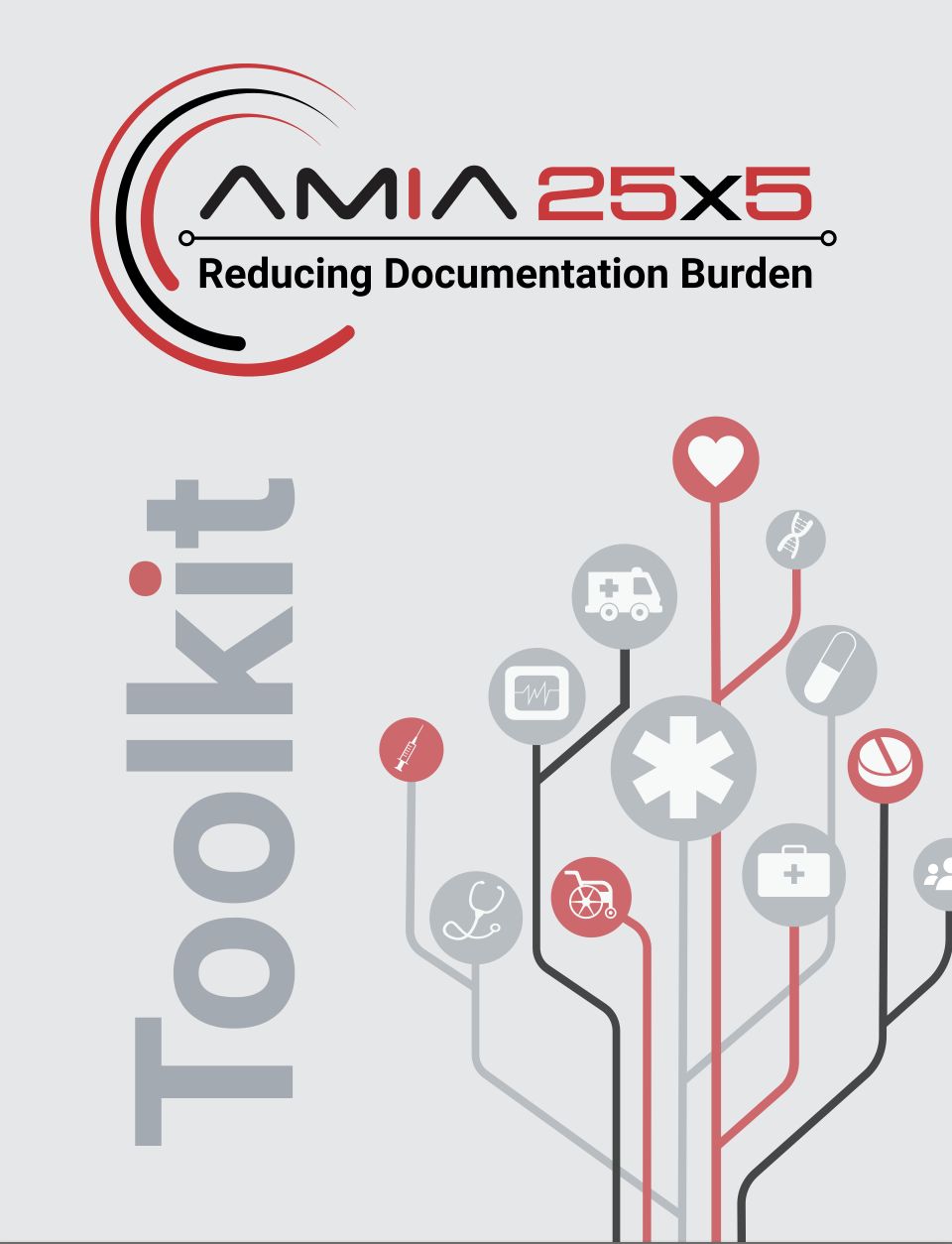 July 28-30, 2024   |   The American Club   |   Kohler, WI
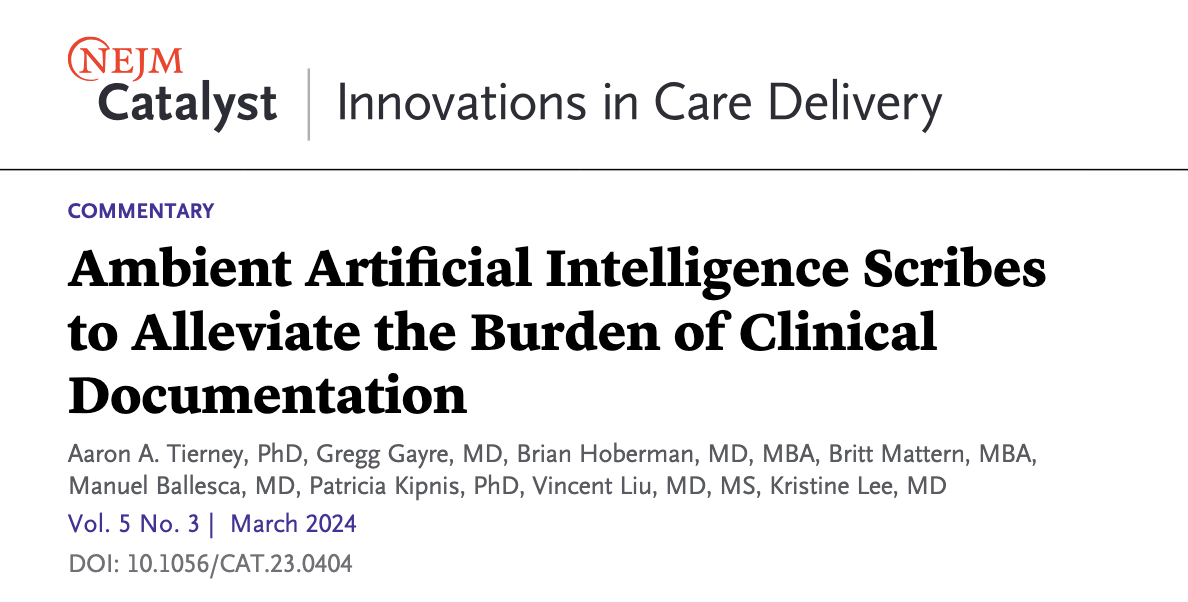 Tierney, A. A. et al. Ambient Artificial Intelligence Scribes to Alleviate the Burden of Clinical Documentation. NEJM Catal. 5, (2024).
July 28-30, 2024   |   The American Club   |   Kohler, WI
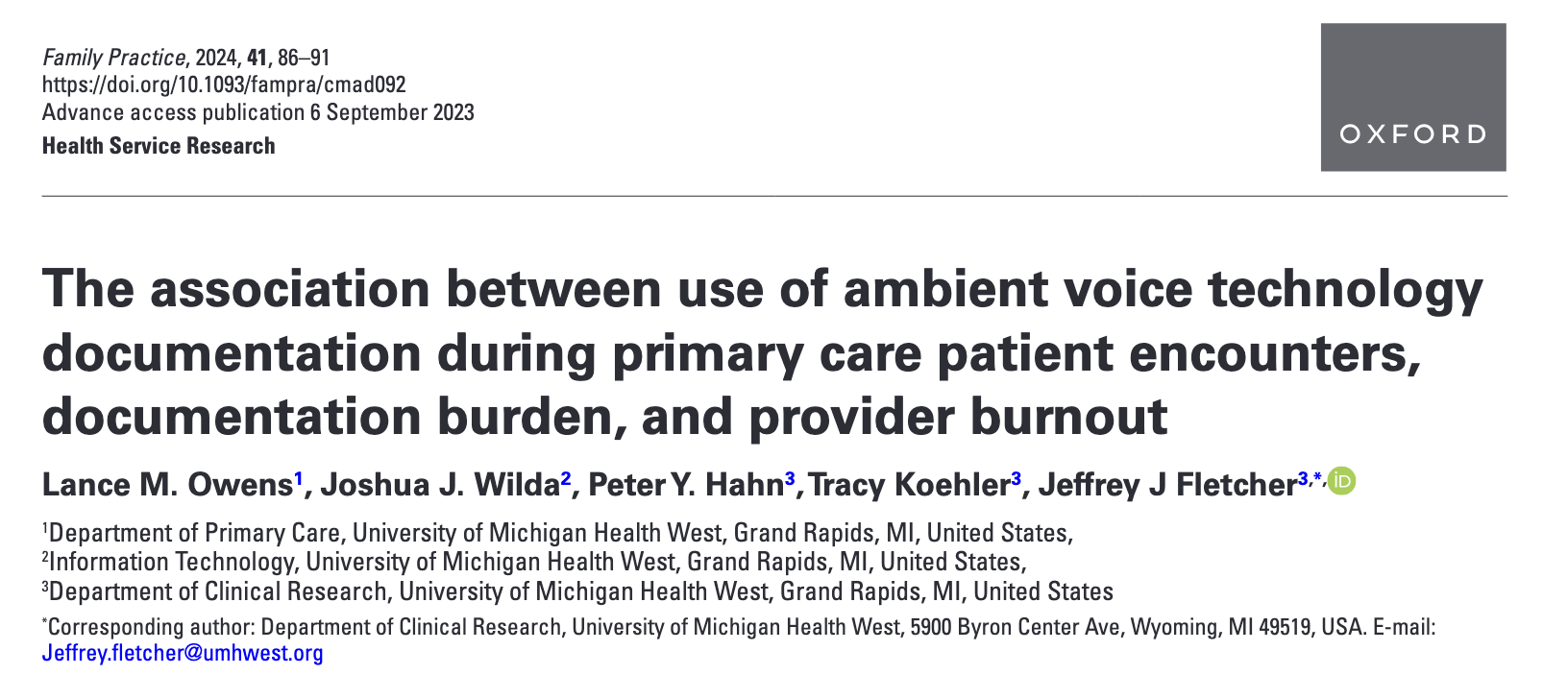 Owens, L. M., Wilda, J. J., Hahn, P. Y., Koehler, T. & Fletcher, J. J. The association between use of ambient voice technology documentation during primary care patient encounters, documentation burden, and provider burnout. Fam. Pr. 41, 86–91 (2023).
July 28-30, 2024   |   The American Club   |   Kohler, WI
Ambient AI “Scribes”
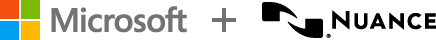 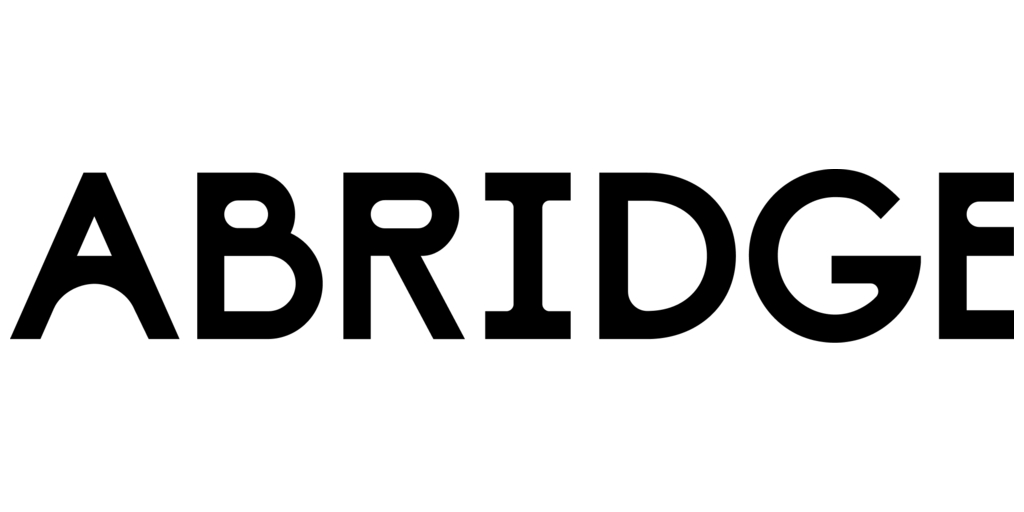 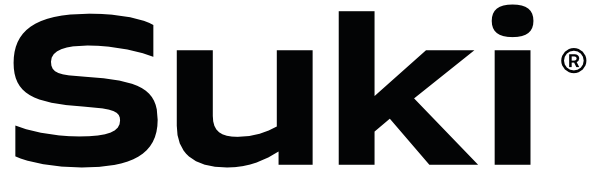 DAX Copilot
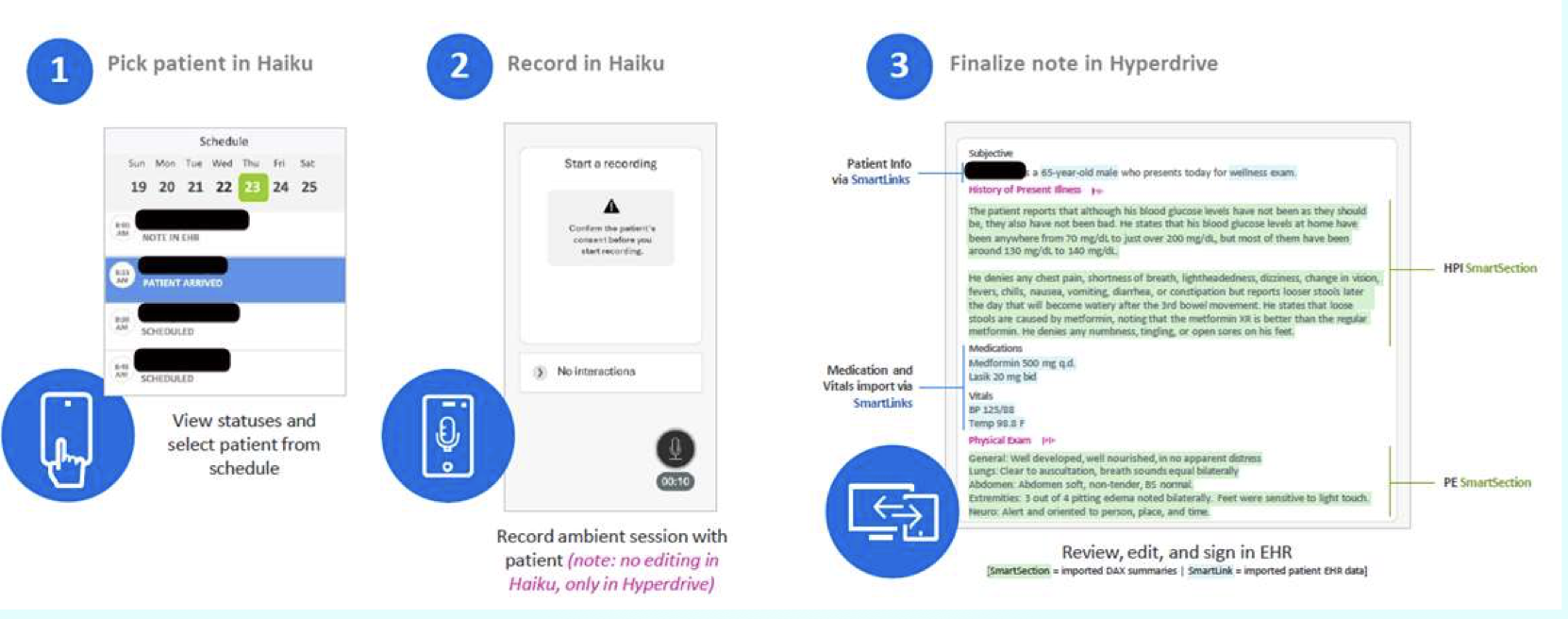 July 28-30, 2024   |   The American Club   |   Kohler, WI
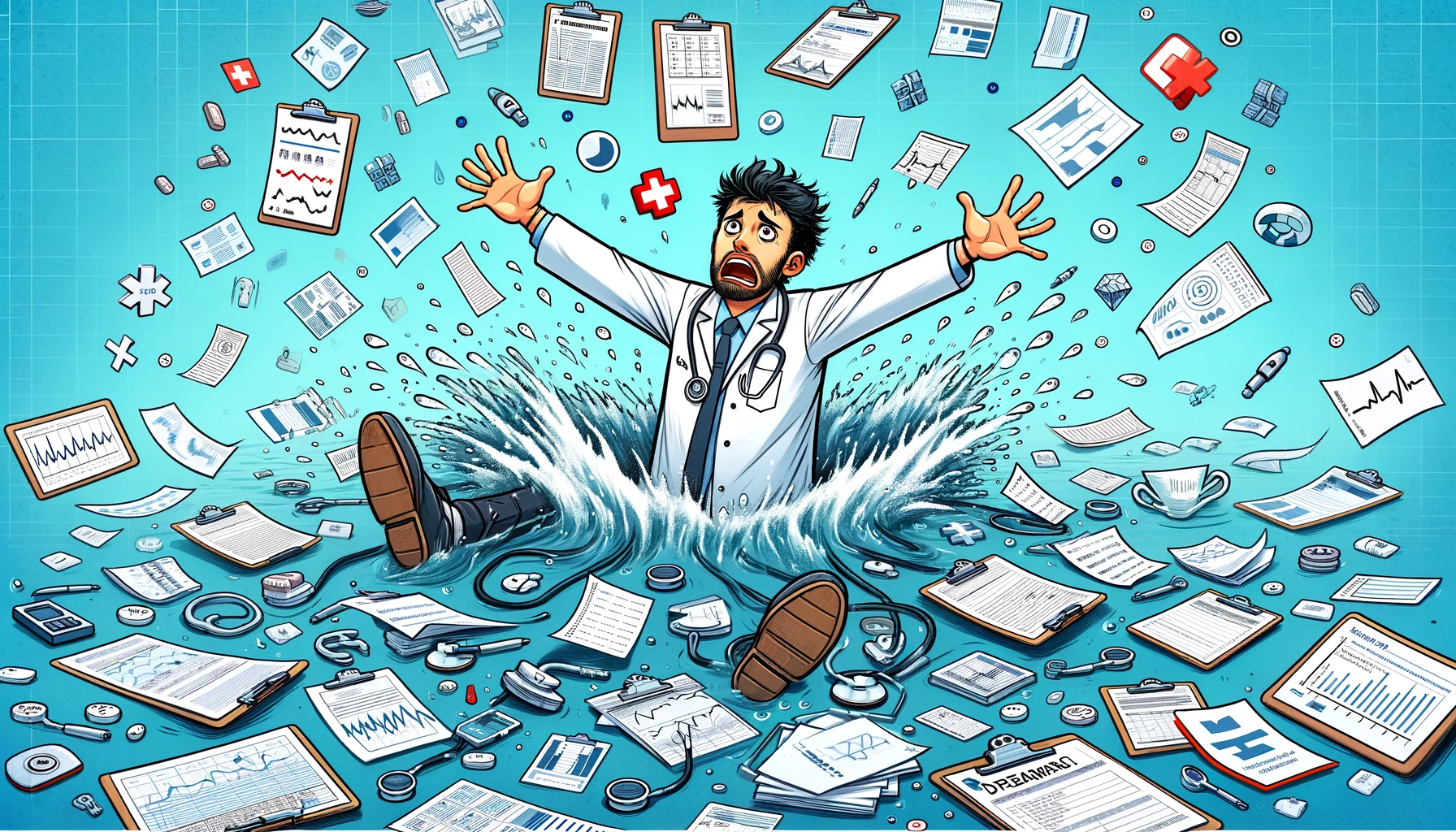 July 28-30, 2024   |   The American Club   |   Kohler, WI
Chart Review
AI driven solutions
AI chart summarization and info retrieval
AI tools to quickly identify new or relevant information in chart (contextually relevant info)
Integration of multiple data sources into a holistic view of patient
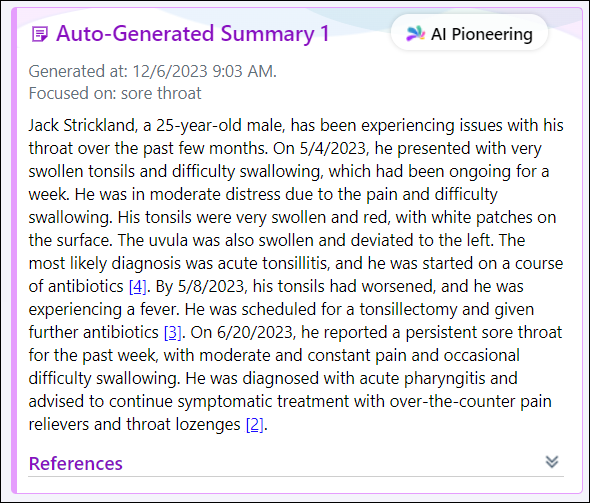 AI generated chart summarization
July 28-30, 2024   |   The American Club   |   Kohler, WI
Inbox Tasks
Problem
Increasing volume of messages
Notifications
Don’t always employ team based care
Poor EHR inbox design or workflows
Non-compensated time
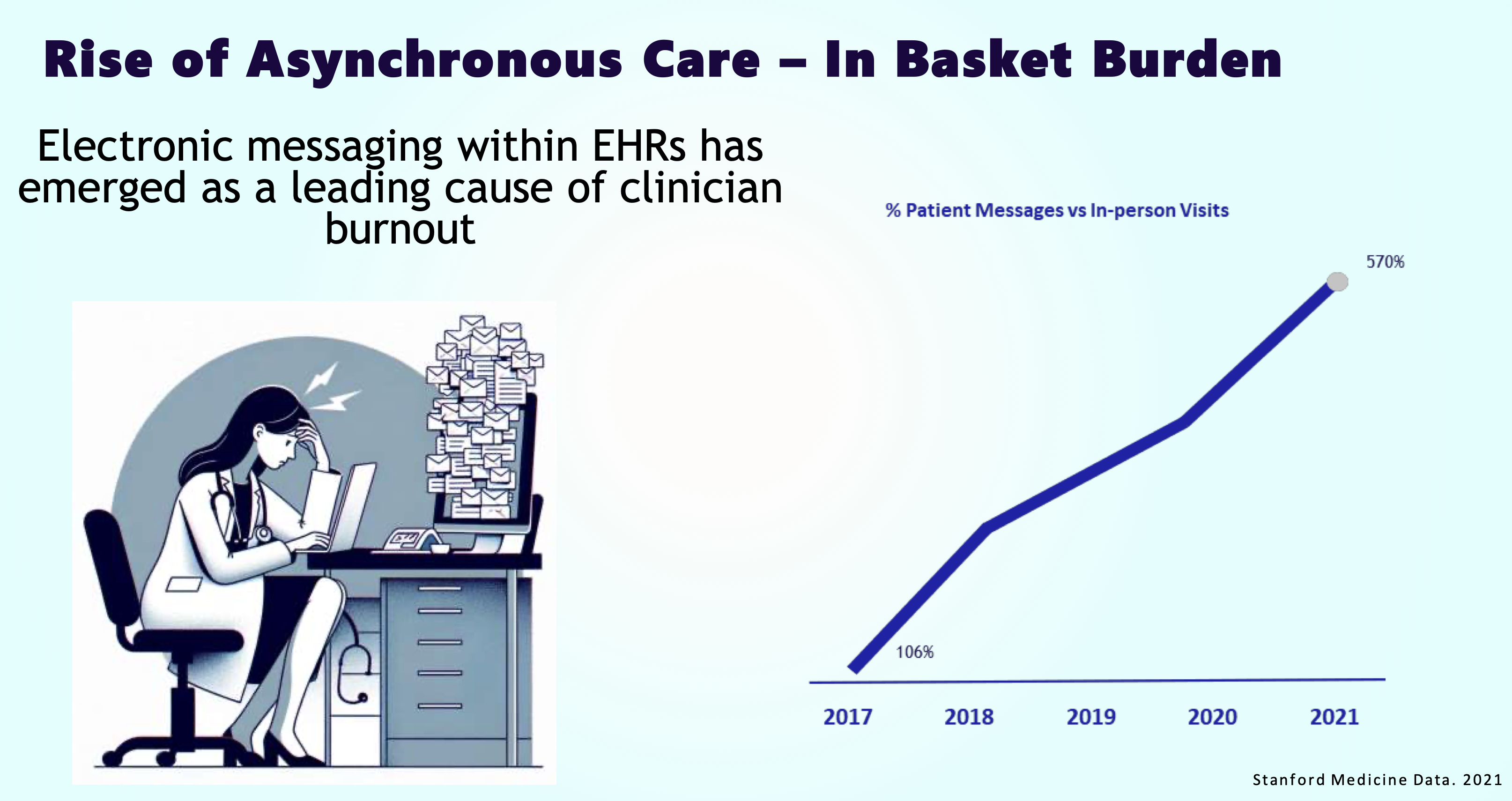 July 28-30, 2024   |   The American Club   |   Kohler, WI
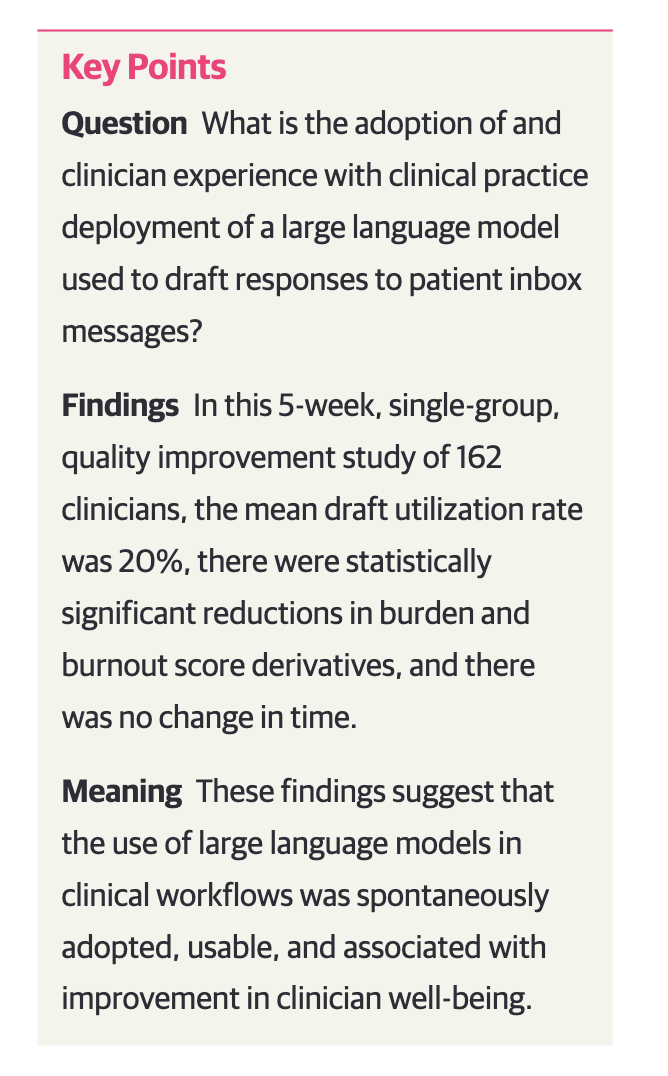 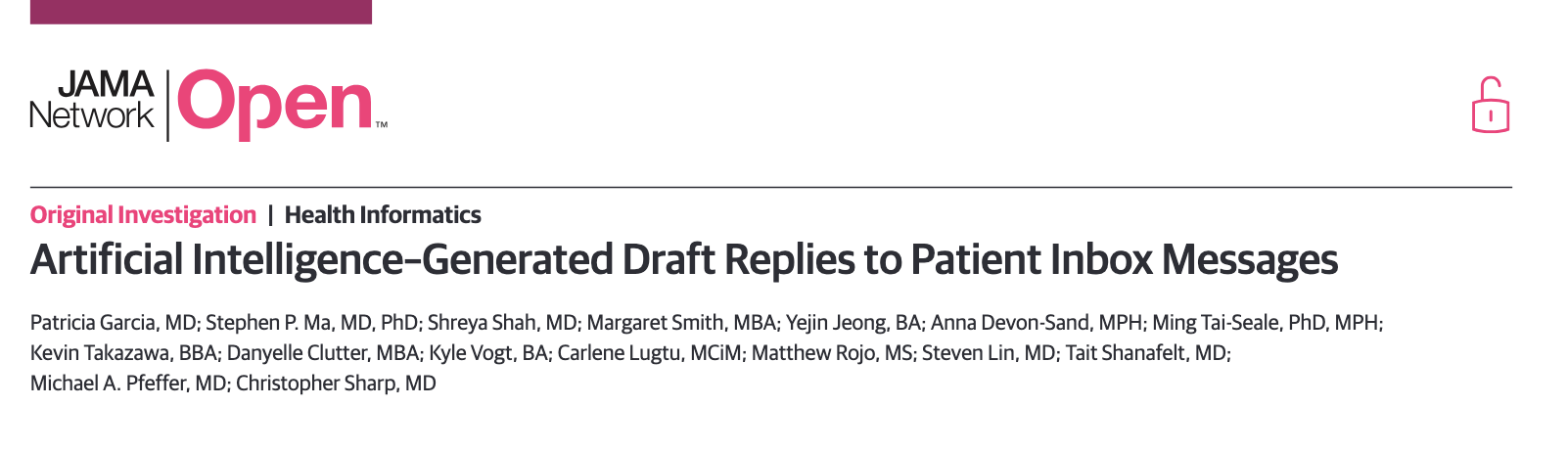 Garcia, P. et al. Artificial Intelligence–Generated Draft Replies to Patient Inbox Messages. JAMA Netw. Open 7, e243201 (2024).
July 28-30, 2024   |   The American Club   |   Kohler, WI
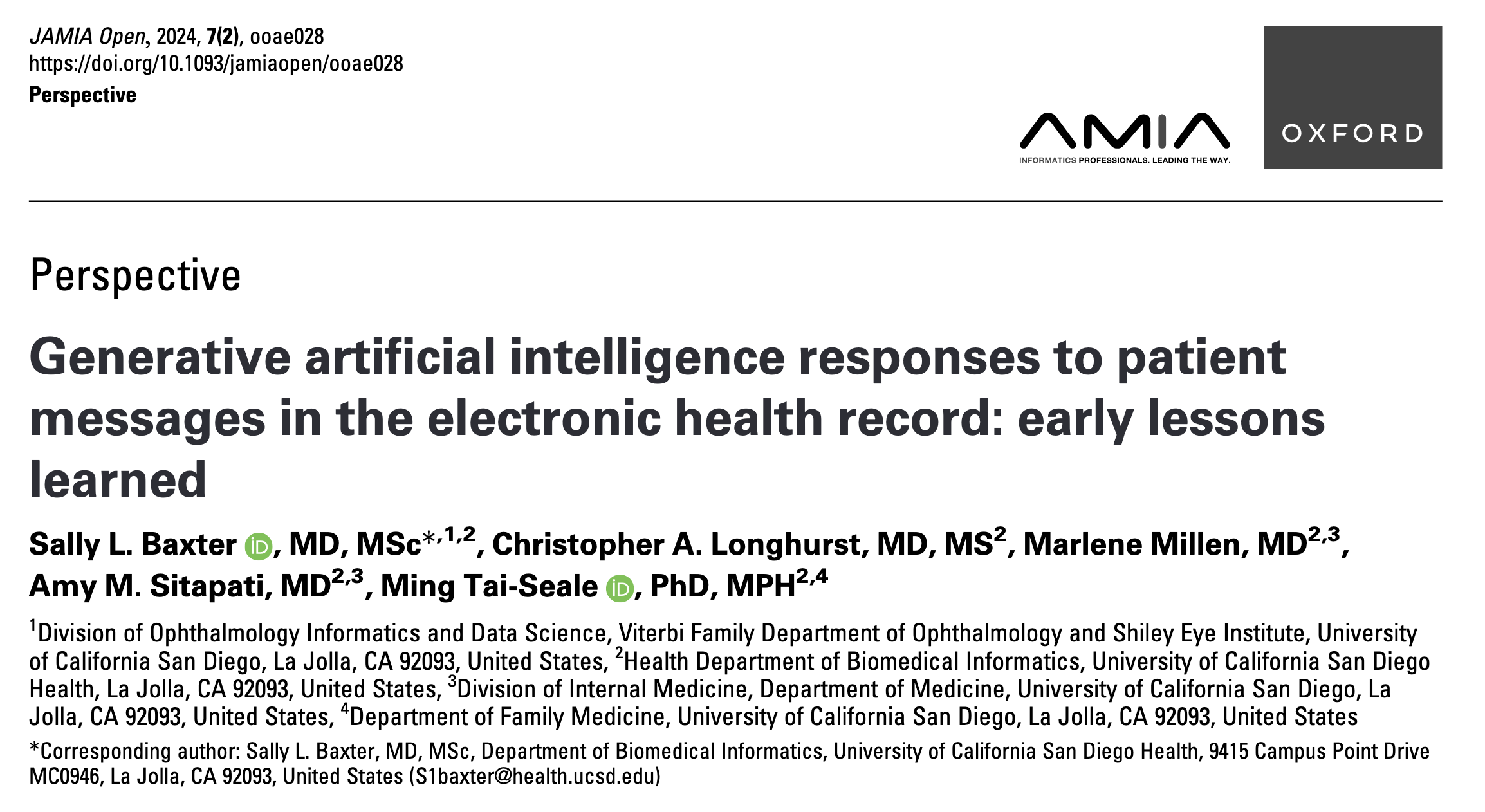 Baxter, S. L., Longhurst, C. A., Millen, M., Sitapati, A. M. & Tai-Seale, M. Generative artificial intelligence responses to patient messages in the electronic health record: early lessons learned. JAMIA Open 7, ooae028 (2024).
July 28-30, 2024   |   The American Club   |   Kohler, WI
AI Generated Draft Replies to Patient Messages
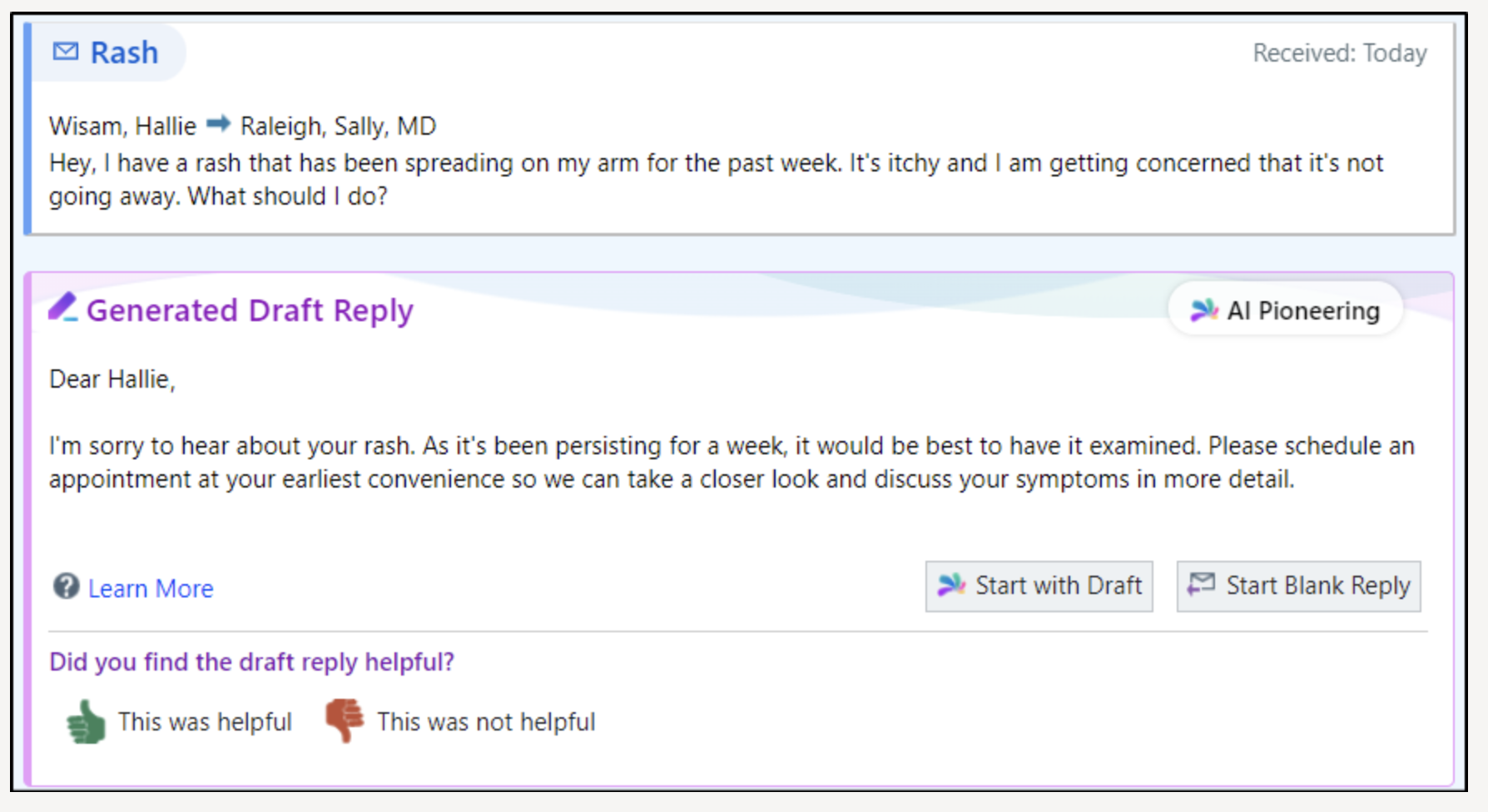 July 28-30, 2024   |   The American Club   |   Kohler, WI
AI Generated Draft Replies to Patient Messages
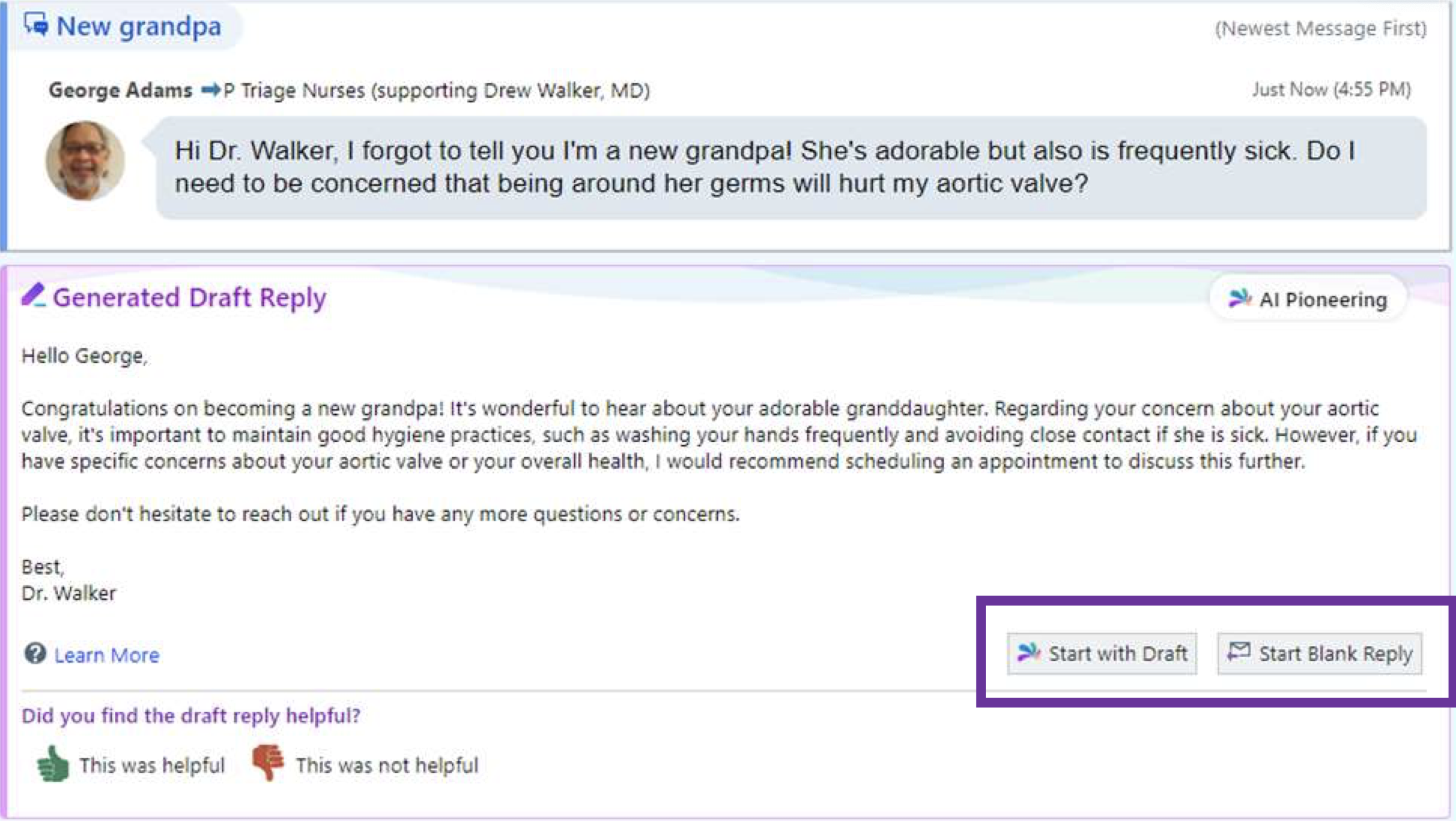 July 28-30, 2024   |   The American Club   |   Kohler, WI
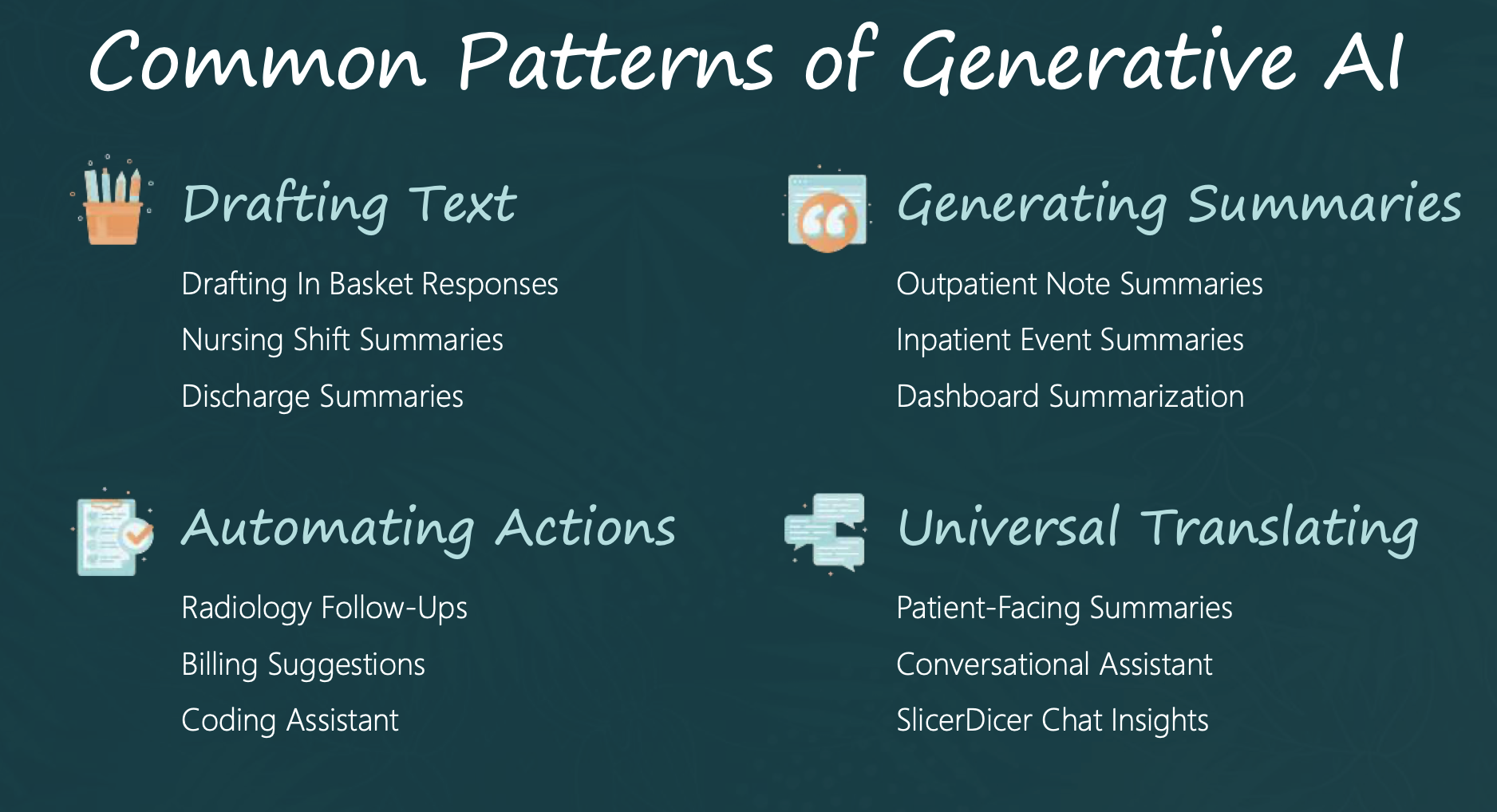 July 28-30, 2024   |   The American Club   |   Kohler, WI
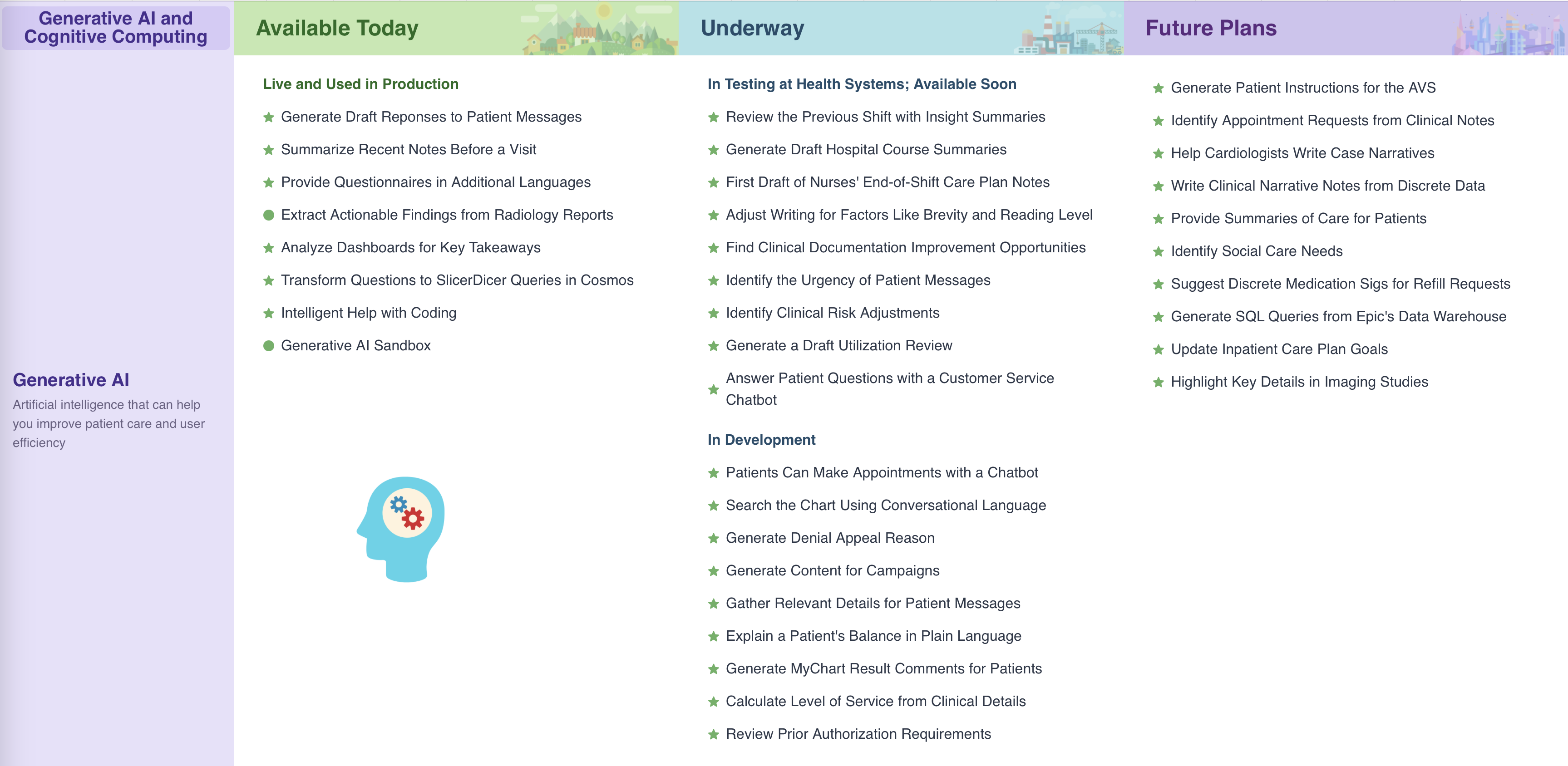 July 28-30, 2024   |   The American Club   |   Kohler, WI
Challenges and Pitfalls
Technical
Issues with data quality, integration, and interoperability
Ethical
Privacy and security concerns, biases in AI algorithms
Adoption Barriers
Resistance to change among clinicians, lack of adequate training
July 28-30, 2024   |   The American Club   |   Kohler, WI
Conclusion
AI has the potential to help alleviate clinician burnout by improving efficiency in clinical documentation, chart review, inbox management, and administrative tasks
Clinicians need to be actively involved in guiding adoption and validating these technologies
July 28-30, 2024   |   The American Club   |   Kohler, WI
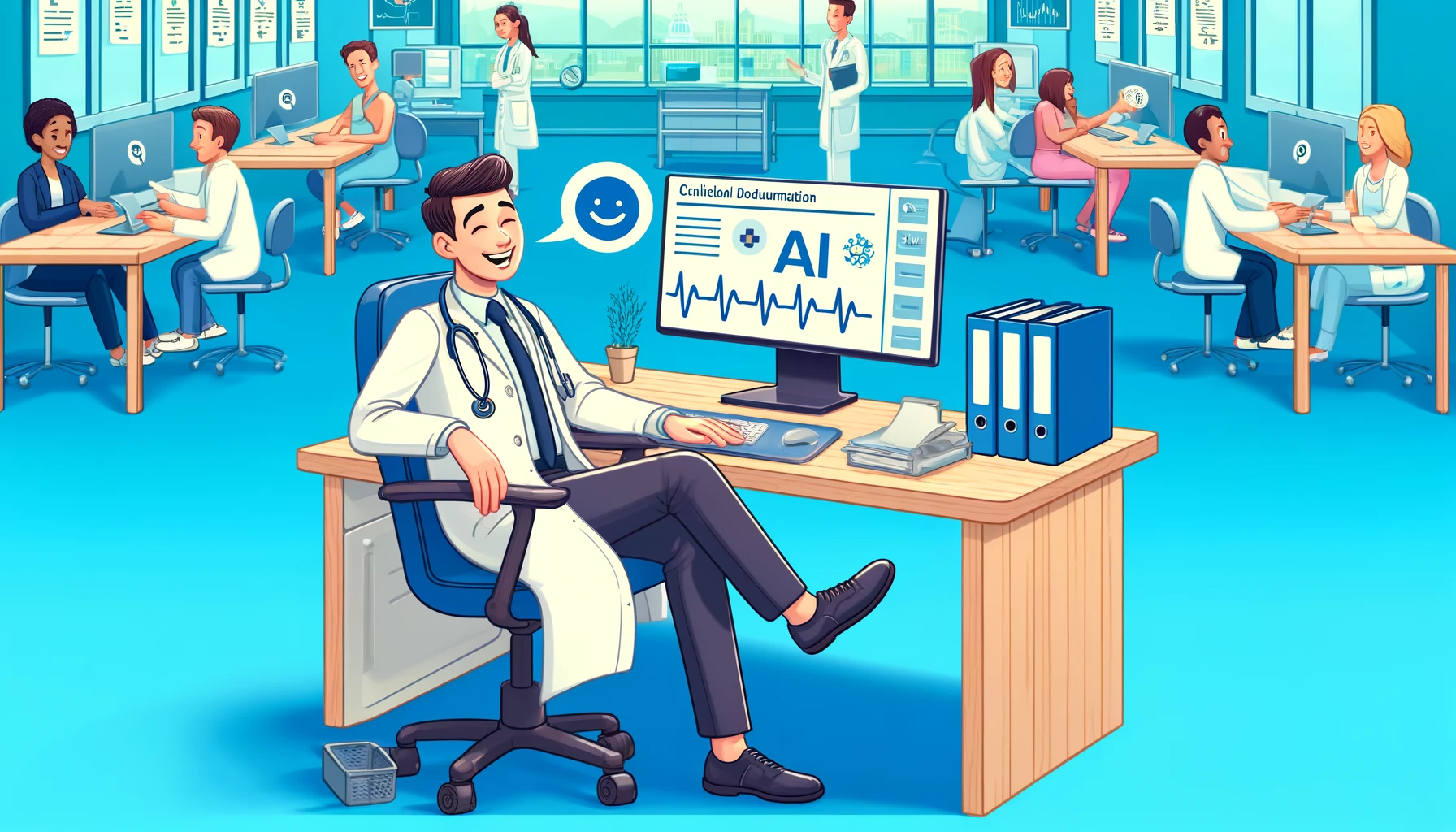 July 28-30, 2024   |   The American Club   |   Kohler, WI